1
The Evolving QuestFor Student Success
An Inside Higher Ed webinar
Tuesday, April 18 at 2 p.m. Eastern
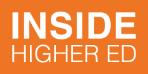 2
Presenters
Scott Jaschik, editor, Inside Higher Ed, scott.jaschik@insidehighered.com
Doug Lederman, editor, Inside Higher Ed, doug.lederman@insidehighered.com
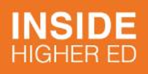 3
Agenda
Brief history of the movement
Potential philosophical turning points
Hot ideas
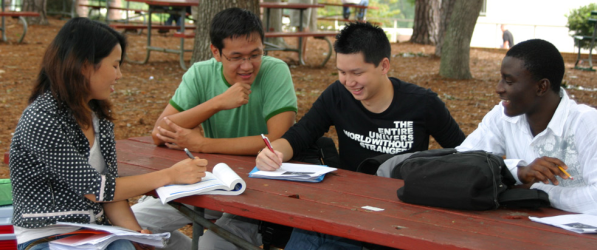 4
Brief Recap of the Movement
From 60s on, educators and politicians pushed to broaden access to American higher education.
From 90s on, concerns started to grow about student success, with concerns about low retention and graduation rates.
From 2000s on, more attention is paid to completion as key metric.
During Obama administration, unusual convergence of interest in student success (among state and federal governments, Republicans and Democrats, foundations and educators).
5
The Obama Impact
6
Impact of Free Tuition Movement
7
You Can’t Succeed If You Can’t Get There
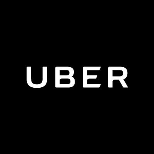 8
Online Student Success
Evidence of success and failure online (as in face-to-face instruction)
Evidence on at-risk students and the start of a college program
Evidence on importance of support services (both for academic help and tech support) for at-risk students
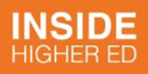 9
The Importance of Summer
Campus policies
Return of summer Pell?
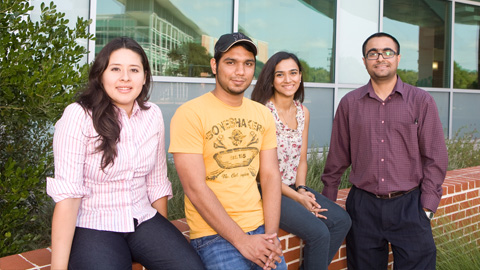 10
Building Relationships With Latino Students
11
Defining Goals and Pledging to Keep Them
12
Making Transfer Work
Logistics
Learning
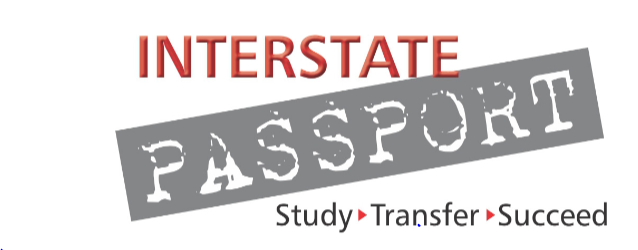 13
Preparing Students for Careers
Job-specific academic programs
Training across academic fields
Soft skills
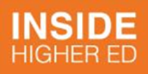 14
Defining and Measuring Learning Goals
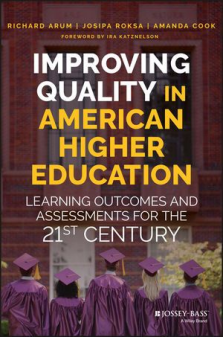 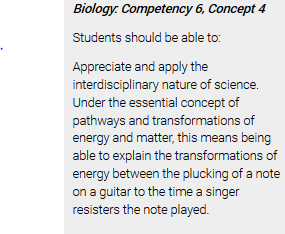 15
More Important Than Ever
Tools for tracking
Tools to assure the tracking data are used
Advising students
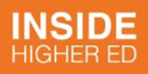 16
Your Questions
Q&A
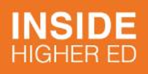 17
With Thanks
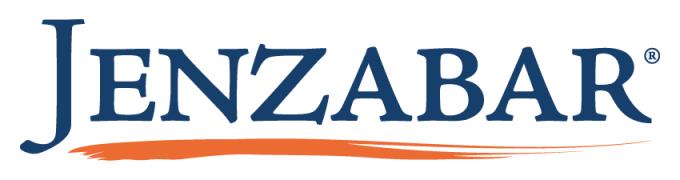